Bidirectional Search Algorithm
A fast and memory-efficient search technique
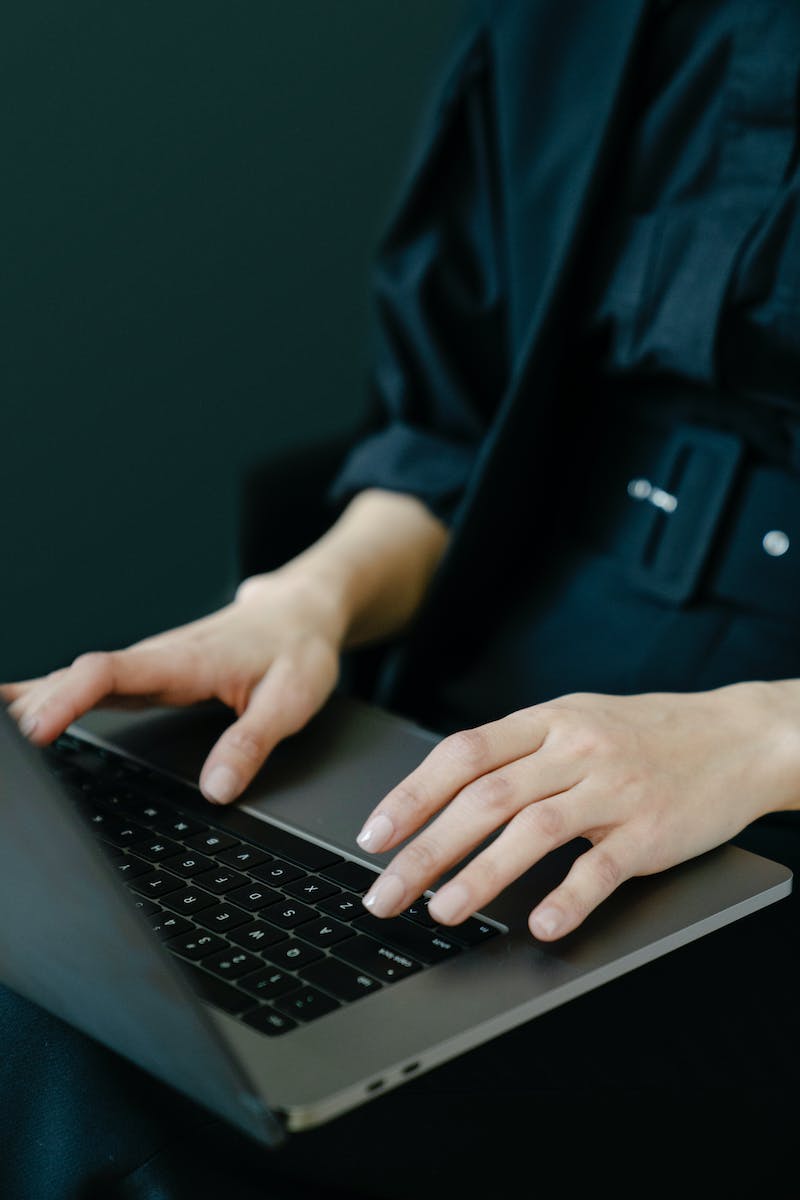 Introduction to Bidirectional Search
• Bidirectional search algorithm is a technique used for real-time searching.
• It involves running two different searches simultaneously: forward search and backward search.
• The forward search starts from a start node and moves towards a goal node.
• The backward search starts from the goal node and moves towards the start node.
Photo by Pexels
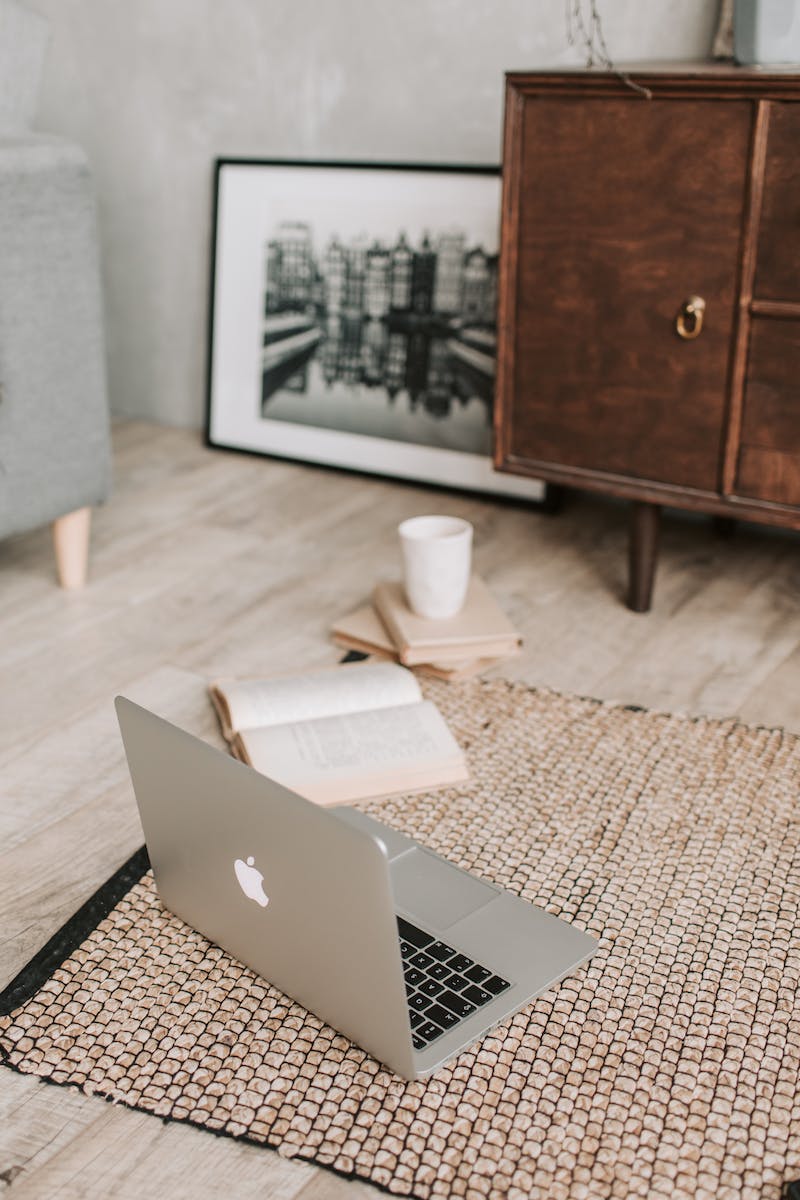 Node Visitation in Bidirectional Search
• In bidirectional search, the forward search and backward search visit different nodes.
• Nodes visited in the forward search are marked as 'a', 'b', or 'c'.
• Nodes visited in the backward search are marked as 'g', 'e', or 'f'.
• An intersect point is reached when both searches visit the same node.
Photo by Pexels
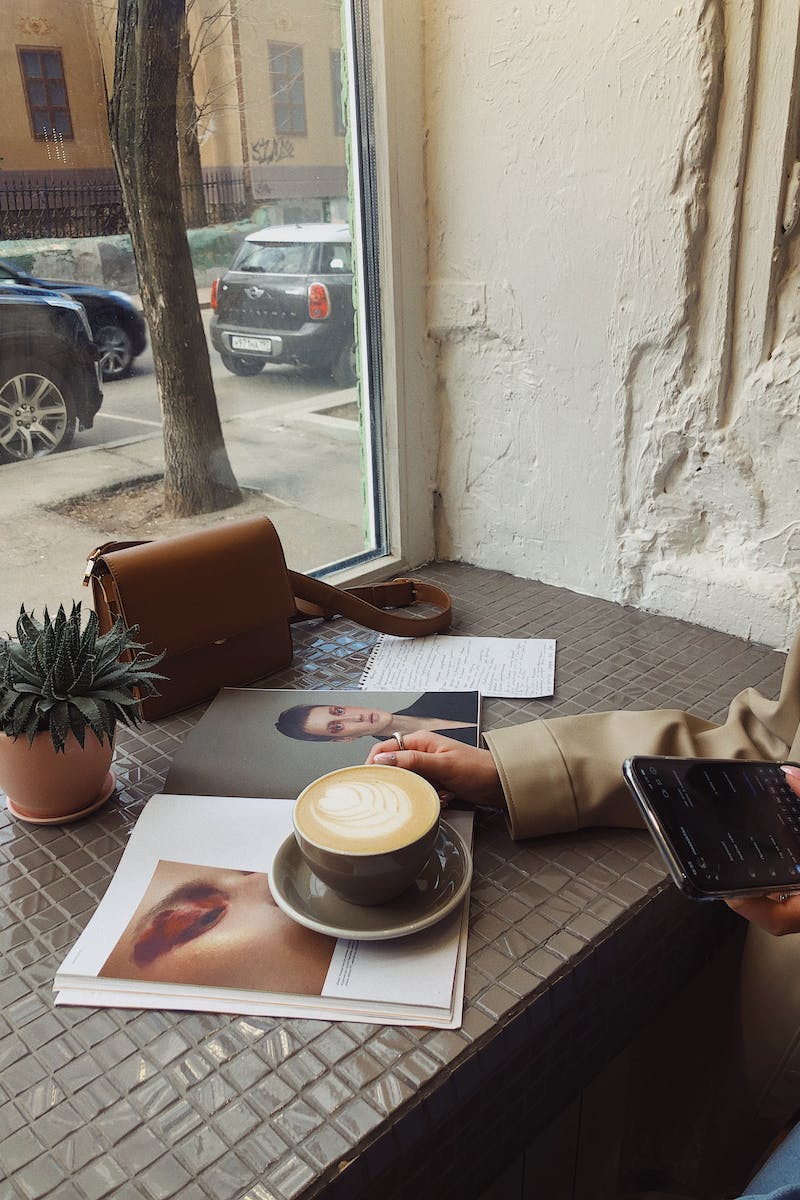 Example of Bidirectional Search
• Let's consider a simple example of bidirectional search with the starting node 'a' and goal node 'g'.
• The forward search visits nodes 'a', 'b', 'c', 'e', and 'f'.
• The backward search visits nodes 'g', 'e', 'f', 'b', and 'd'.
• The intersect point is node 'h'.
• The complete bidirectional search path is 'a' -> 'b' -> 'd' -> 'h' -> 'g'.
Photo by Pexels
Advantages and Disadvantages
• Bidirectional search requires less memory and can find solutions faster.
• However, implementation can be difficult due to managing two independent searches.
• Additionally, the goal state must be known in advance.
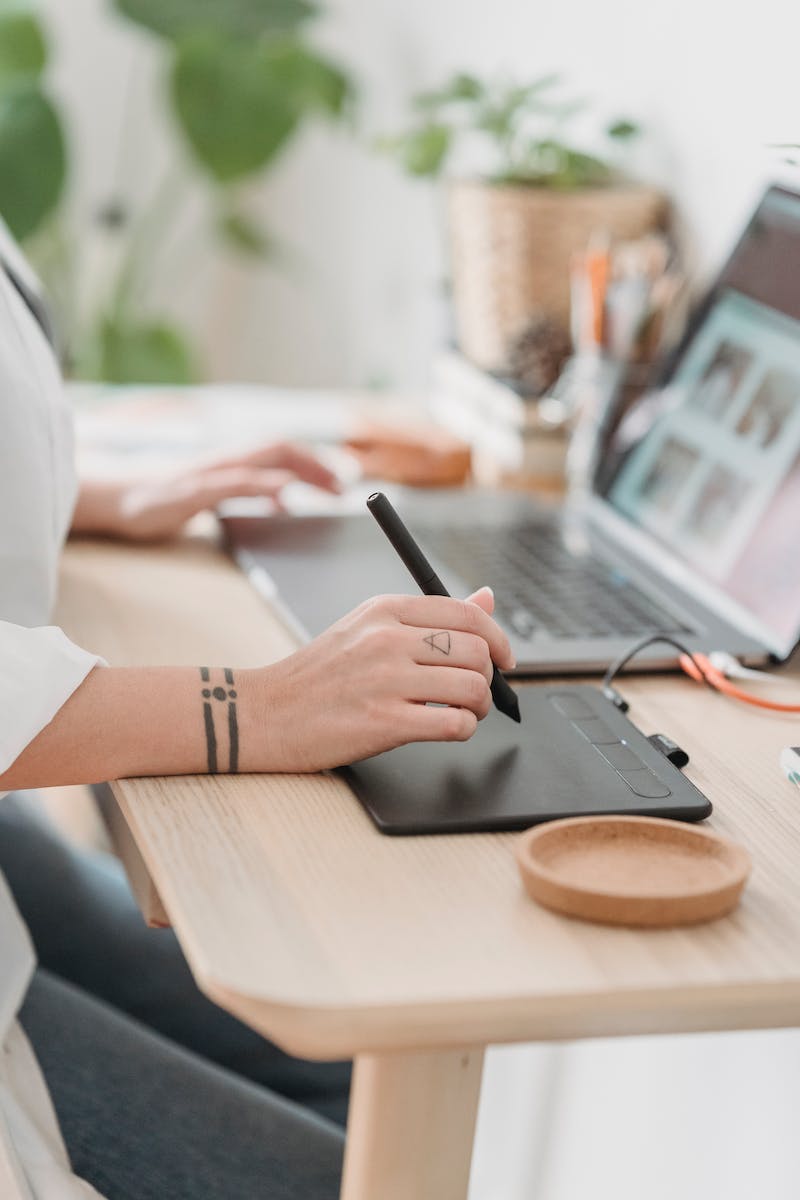 Conclusion
• Bidirectional search is a powerful algorithm for real-time searching.
• It offers improved efficiency and can be used in various applications.
• While implementation may be challenging, understanding the advantages and disadvantages can help in utilizing this technique effectively.
Photo by Pexels